Habilidad:REPRESENTAR
INFORMACIÓN
El siguiente link, es un video que explica algunos elementos de este ppt.
 
https://youtu.be/I_BhvYTbB4A

Recuerda también seguir la página de Instagram de matemática para estar al tanto de toda la información. 
      @matematica_nsmi
2
¿A qué se refiere la habilidad de representar?
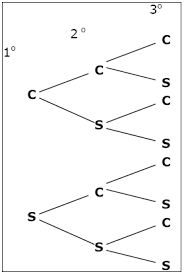 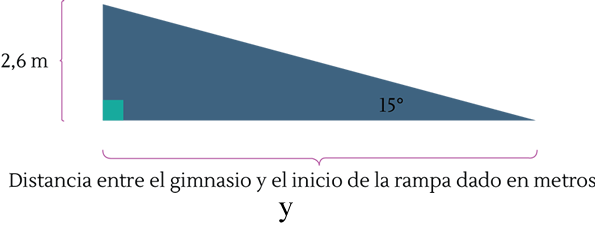 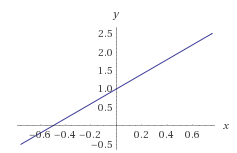 3
EJEMPLO 1:
.
.
.
.
…
.
.
.
Fig.3
Fig.2
Fig.1
.
.
.
¿Cuál sería la cantidad de pelotas en la figura 15?
.
.
.
.
.
.
.
.
.
.
.
Cuando n = 15
4
Se quiere elegir a 2 estudiantes para representar al colegio en las olimpiadas. Si en total hay 4 postulantes. ¿Cuántas opciones posibles se pueden formar? 

4
2
8
6
5